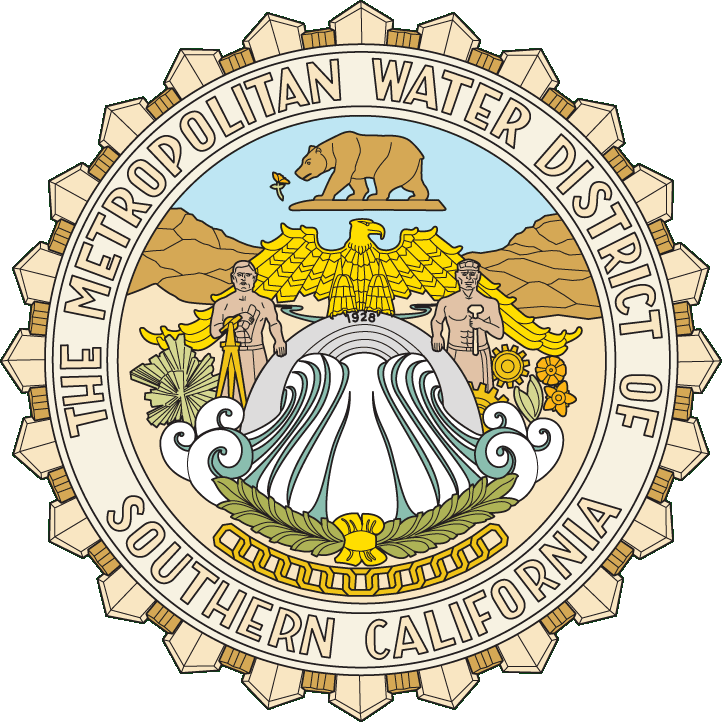 SAN LUIS REY RIVER WATER RIGHTS SETTLEMENT
Western States Water CouncilNative American Rights Fund 
August 14, 2019
THE COLORADO RIVER
1922 Colorado River Compact
7.5 million afy to Lower Basin (AZ, CA, NV)
1928 Boulder Canyon Project Act
Authorized Hoover Dam and All-American Canal
Allocated Lower Basin supply:
CA = 4.4 million afy
AZ = 2.8 million afy
NV = 0.3 million afy
1931 California Seven Party Agreement
Allocated 5 mafy; Metropolitan gets junior priority
QUANTIFICATION SETTLEMENT AGREEMENT
CA regularly exceeded 5 million afy despite 4.4 million afy limit
Basin States demand action to enforce 4.4 limit
Negotiations result in 2003 QSA
Water conservation in Imperial Irrigation District
Transfer of ~400,000 afy to urban use
Canal lining to be source of 93,700 afy
San Luis Rey River Settlement
Congressman Ron Packard (R-Carlsbad) sponsored law (Public Law 100-675 (1988)) to settle disputes over competing demands on San Luis Rey River
Title I, San Luis Rey Indian Water Rights Settlement Act
Title II, All-American Canal Lining
SETTLEMENT ACT – TITLE I
Section 106 – Duties of the United States
Provide supplemental water supply of 16,000 afy
Source of supply from:
Groundwater pumped from public lands (outside CVP); or
Contract for service with Metropolitan Water District; or
Water conserved by lining All-American Canal
“The cost of … supplemental water … shall not be borne by the United States ….”
SETTLEMENT ACT – TITLE II
Section 201 – Findings
The available supply of Colorado River water in California is insufficient
“significant quantities of water currently delivered into the All-American Canal … are lost by seepage … and that such losses could be reduced or eliminated by lining these canals”
Sections 203 & 204 – Canal Lining Authorized
Funding by California water contractors
Conserved water for use by funding contractors
Allocation Agreement
QSA-related agreement executed in 2003
Allocates water conserved by All-American Canal lining project totaling 93,700 afy
16,000 afy allocated for San Luis Rey parties
Supplemental Water Agreement
Provides terms for Metropolitan to deliver conserved water to San Luis Rey parties
Use of Colorado River Aqueduct and Metropolitan distribution system to San Diego County Water Authority
San Luis Rey pays Metropolitan $97.19/af (inflated at 1.55%/year) to deliver water
Yuma Area power contractors (for federal power generated at Parker-Davis Project) provide power to pump water
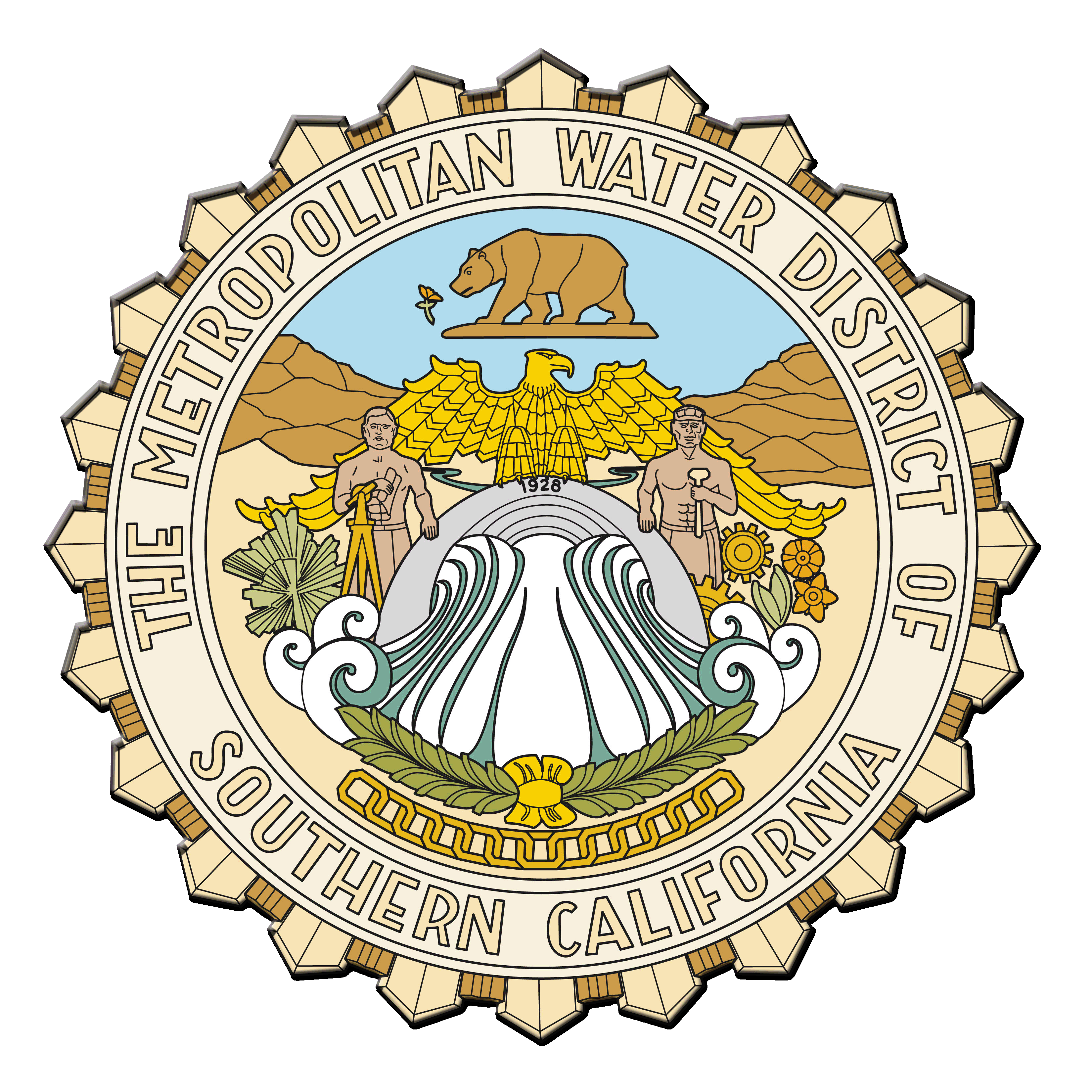 San Luis Rey River Dispute
San Luis Rey River located on coastal California in northern San Diego County
Five Indian Bands with reservations in the San Luis Rey River watershed
Water rights claimed by Escondido and Vista Irrigation District
METROPOLITAN WATER DISTRICT
Organized in 1928 to acquire Colorado River water for the coastal plain of Southern California
Contract for Colorado River water
Junior priority of 550,000 afy within CA 4.4 limit
Total contract amount of 1.2 million afy
Colorado River Aqueduct opened in 1941
Capacity of ~1.2 million afy